За овај експеримент потребно је: пет истих посуда,метална кашика и вода.

У сваку посуду сипај различиту количину воде, као то је приказано на слици.
Покушај да сваку посуду удариш металном кашиком. Приметићеш да ће из сваке посуде биди звук различите висине.

Висина тона зависи од количине течности у посуди, односно ваздух који се налази у посуди (ваздуни зид), прави дубљи или виши тон.

Потруди се да уз помоћ неког одраслог направиш овај експеримент.
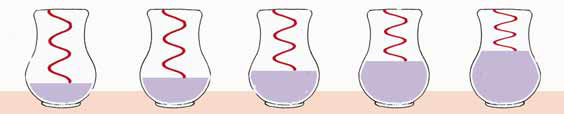 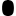 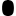 Звук